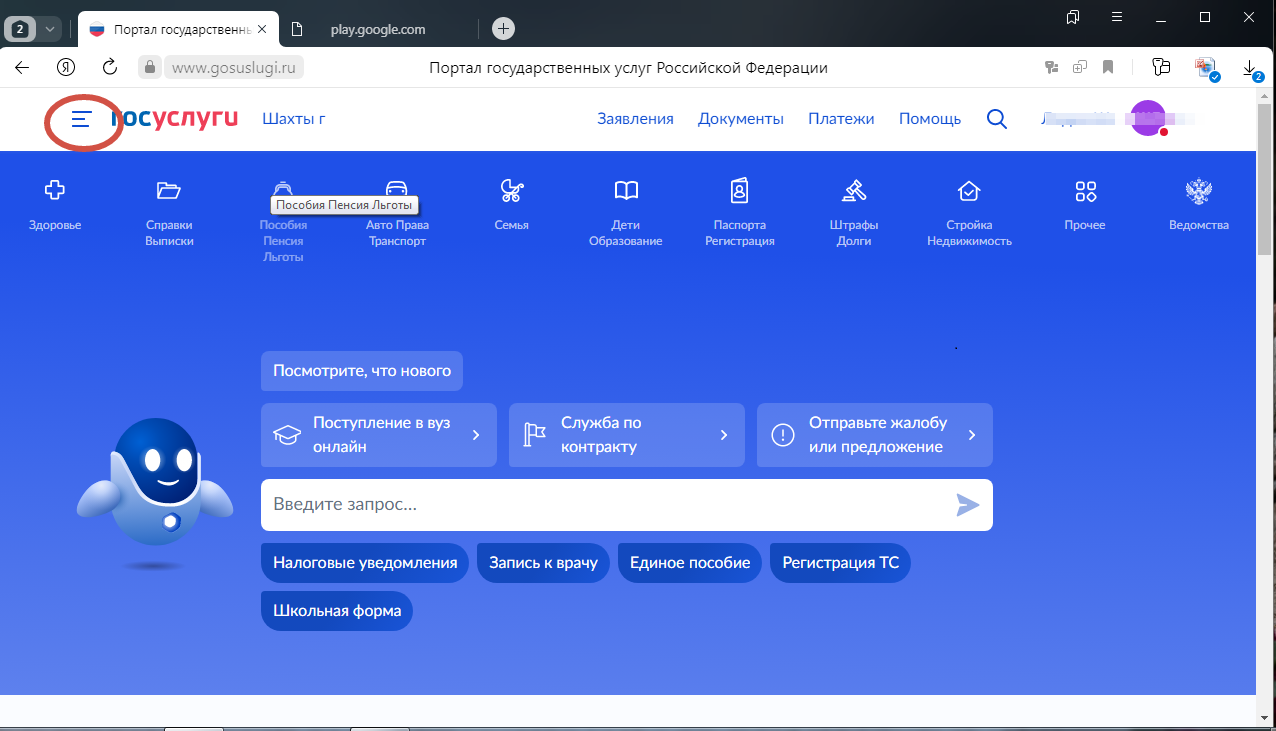 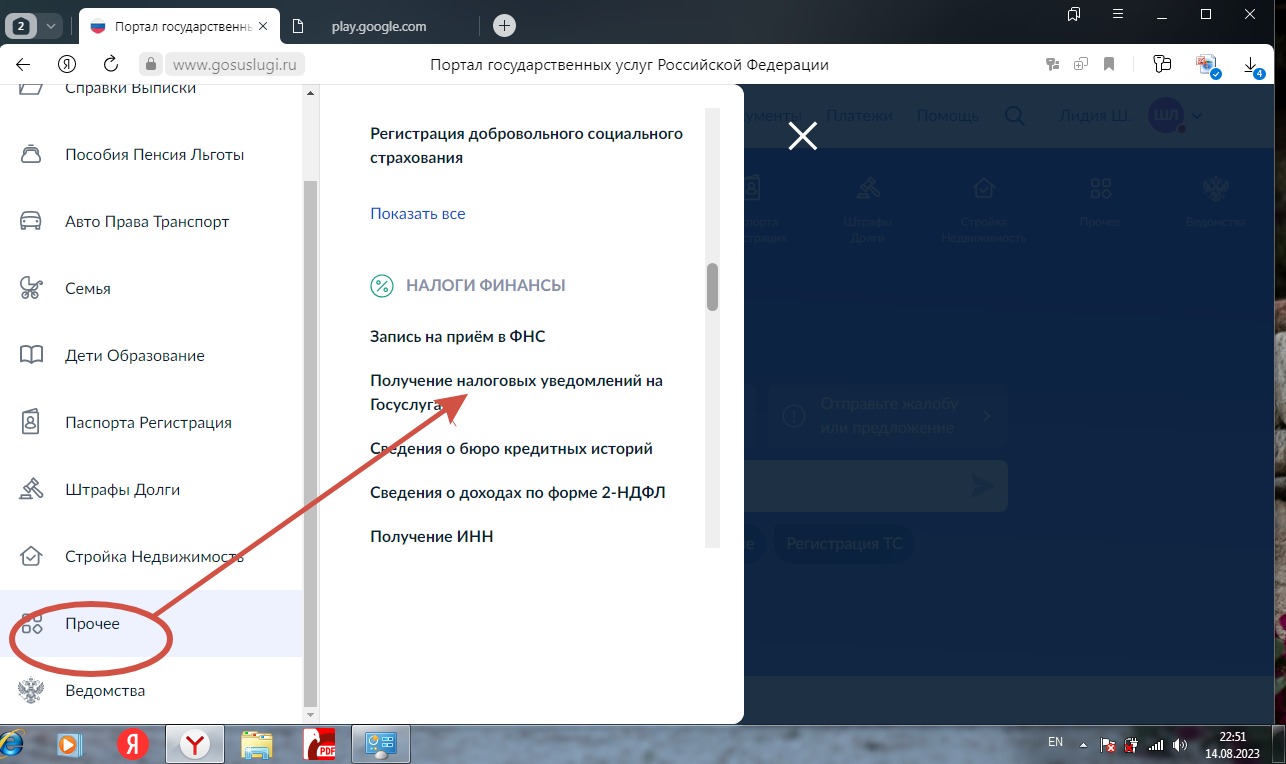 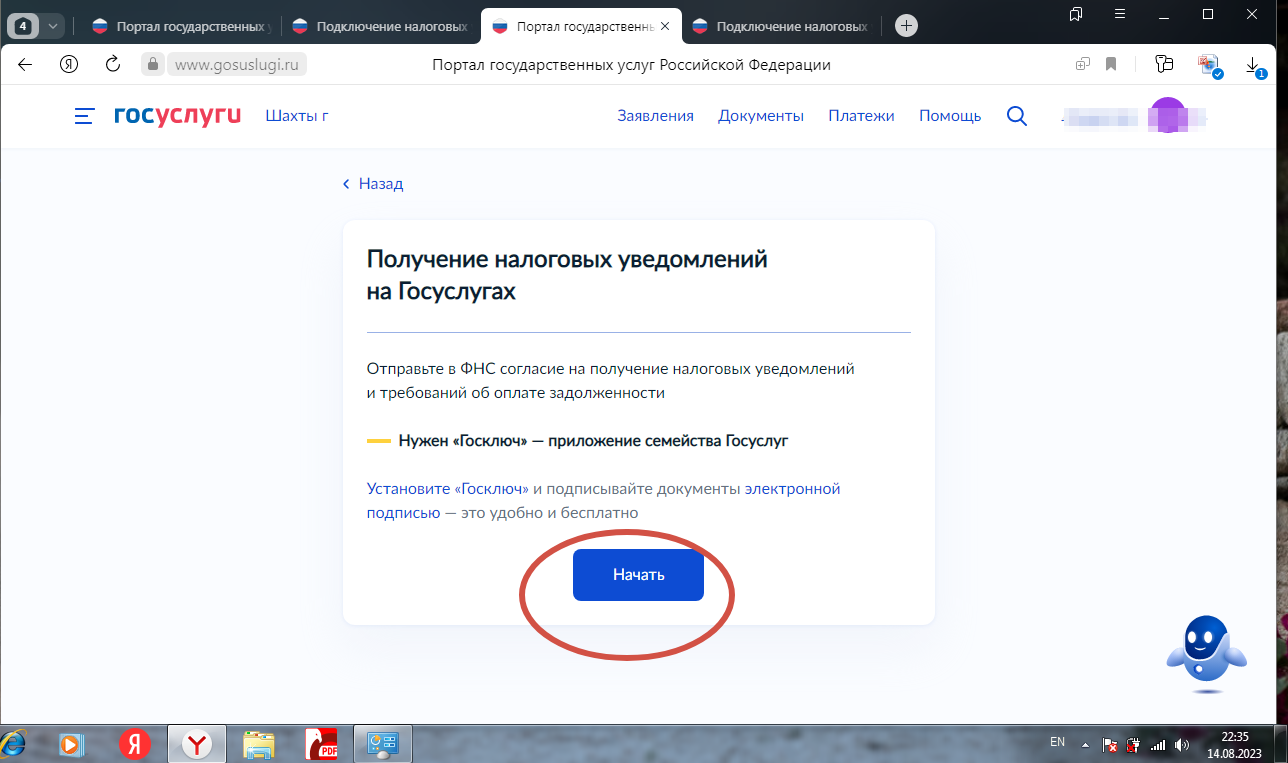 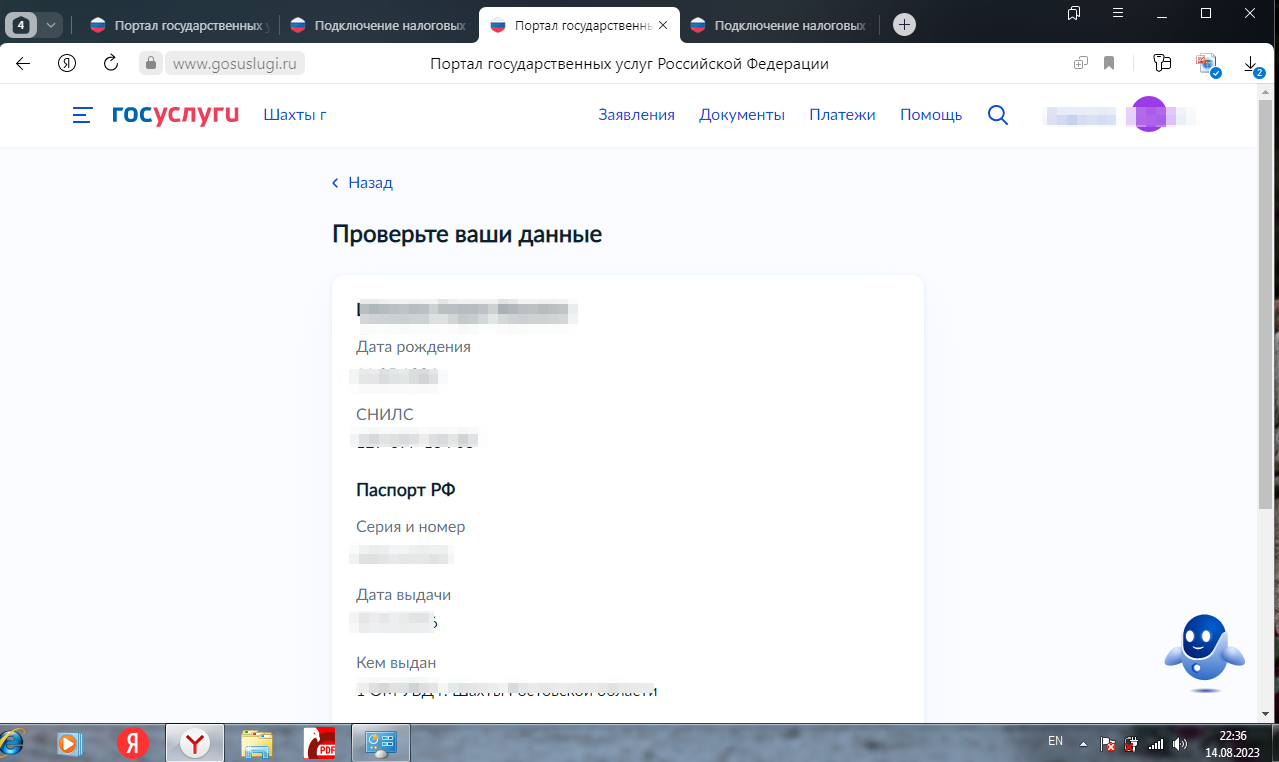 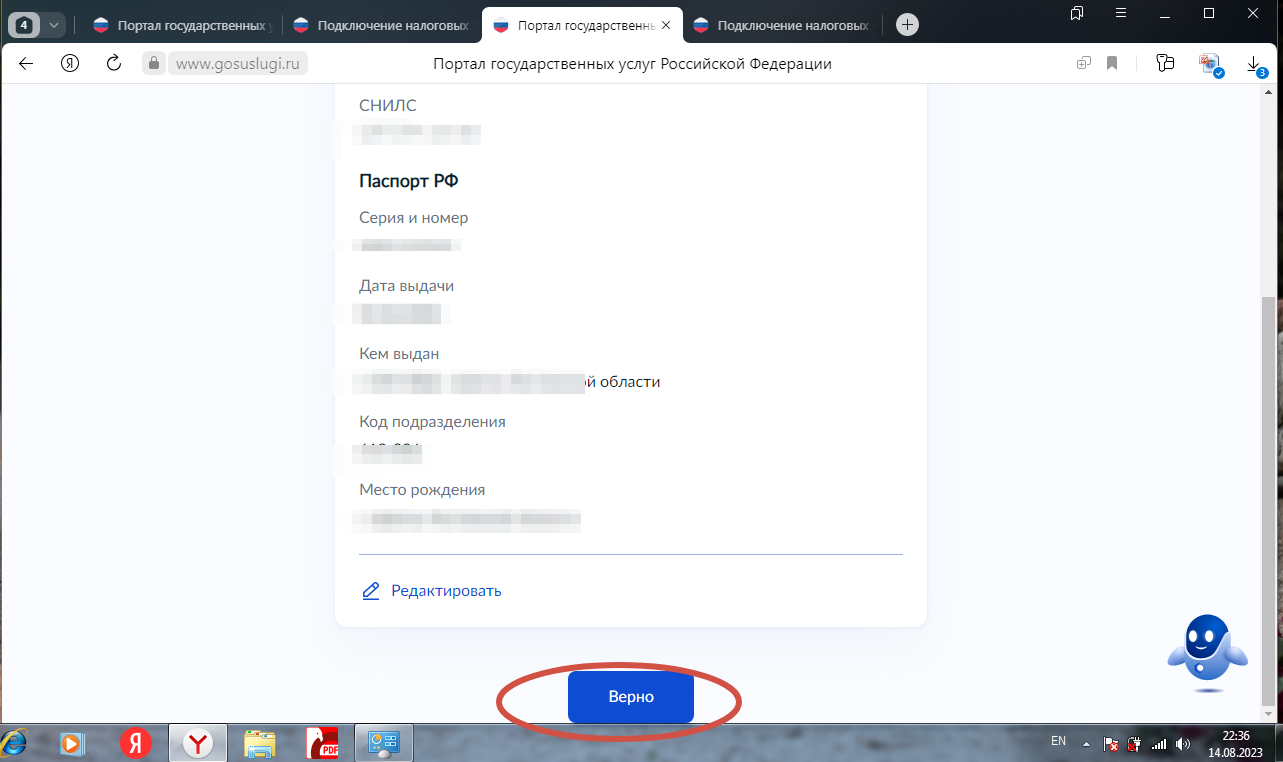 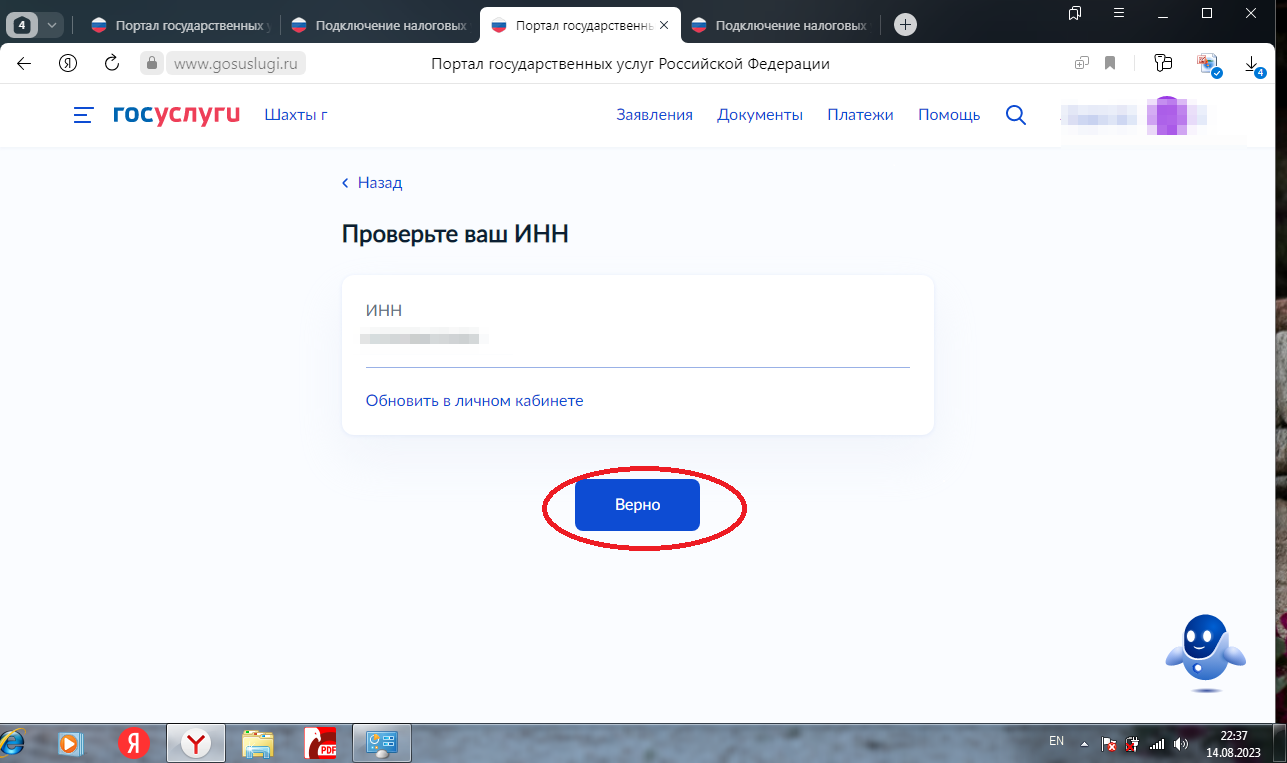 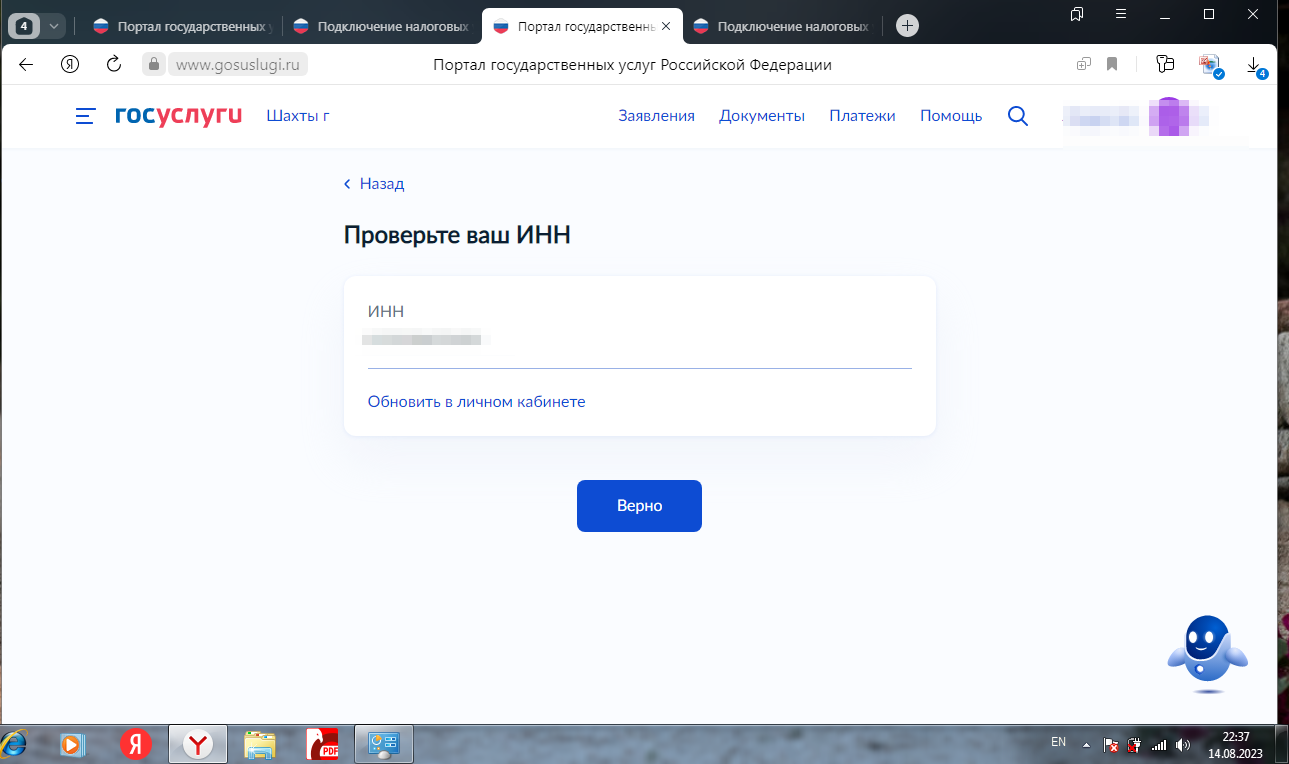 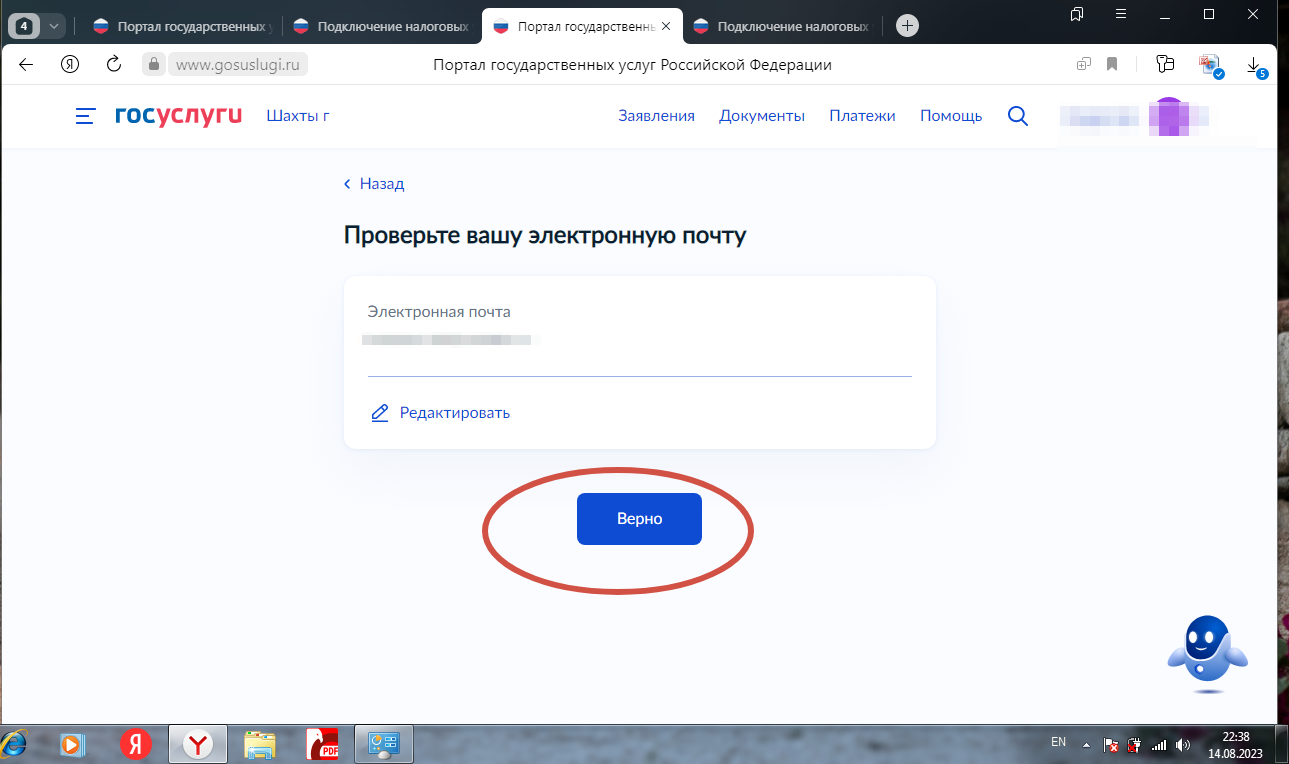 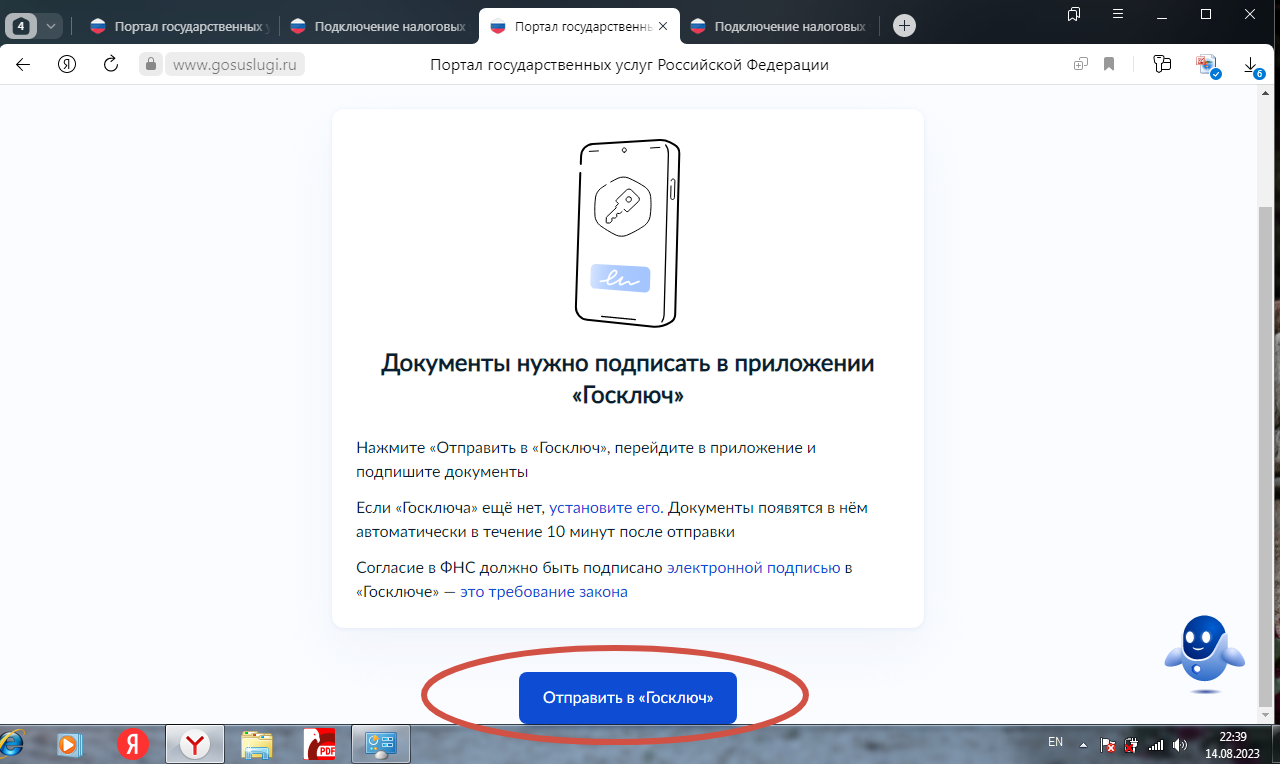 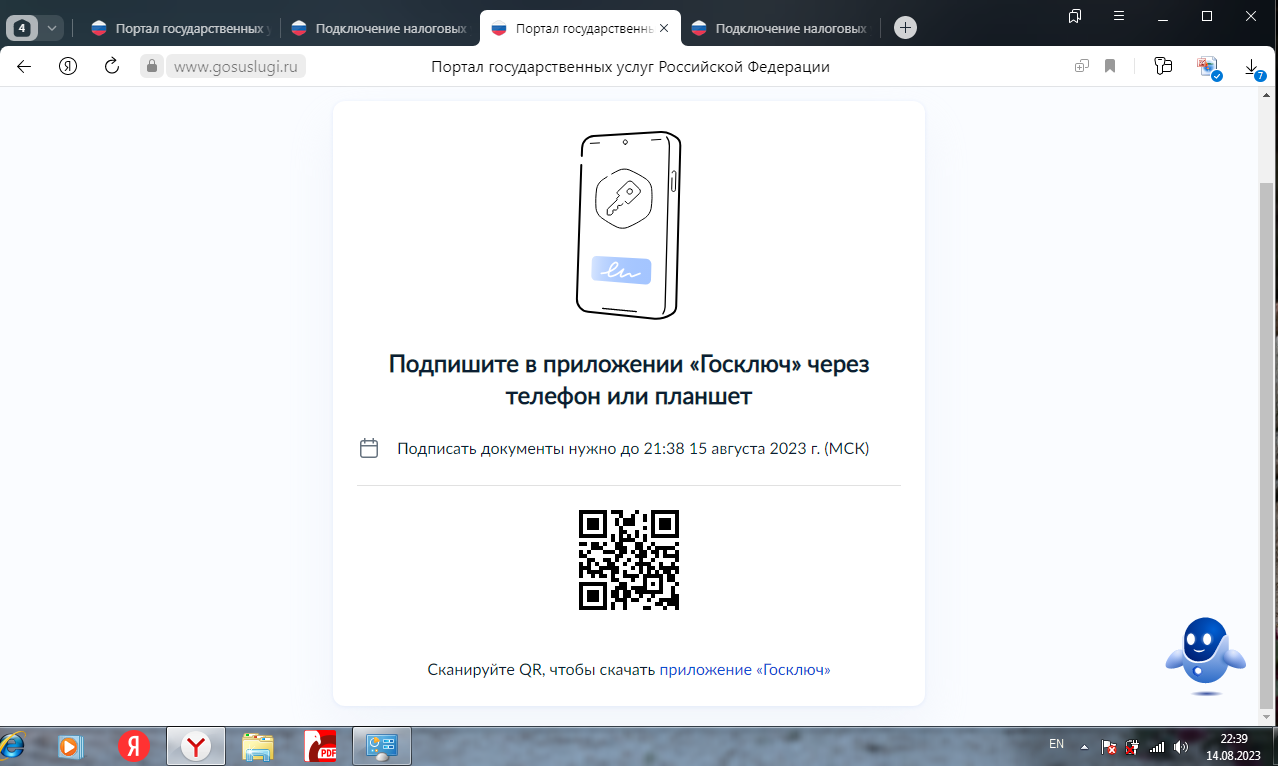 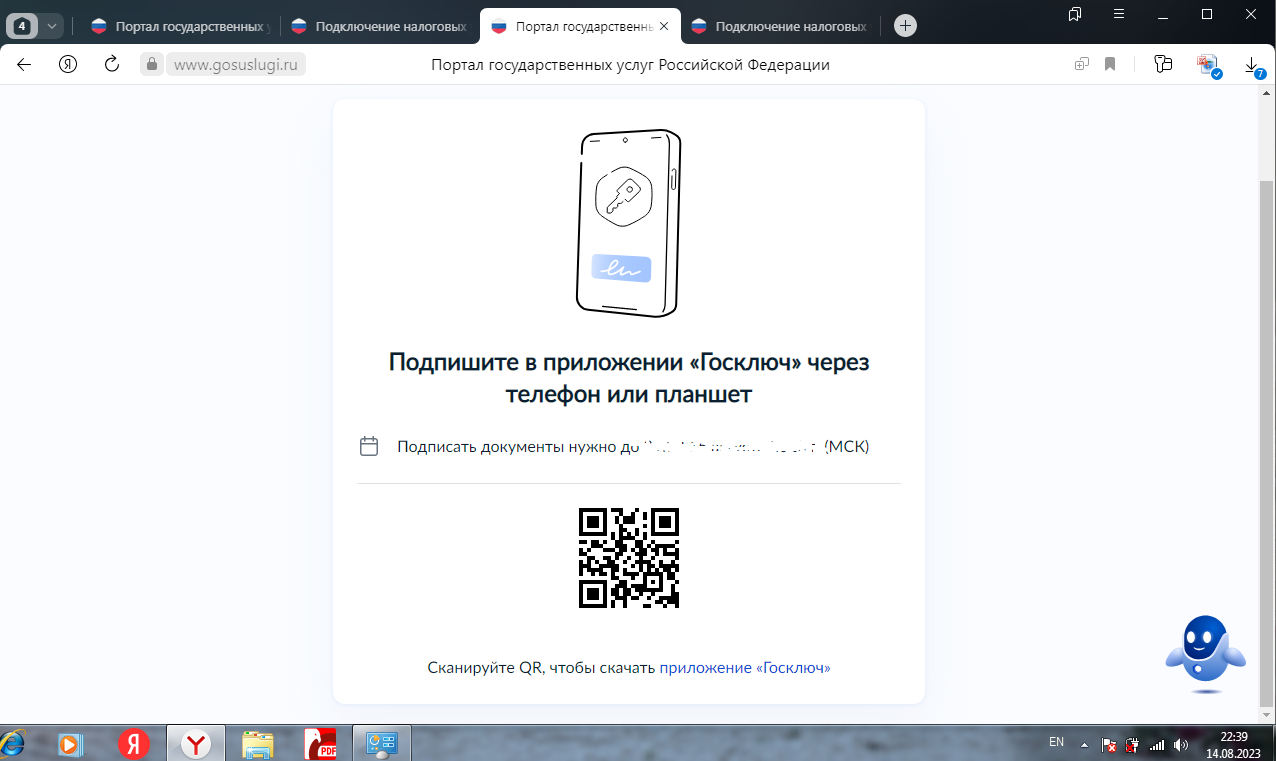 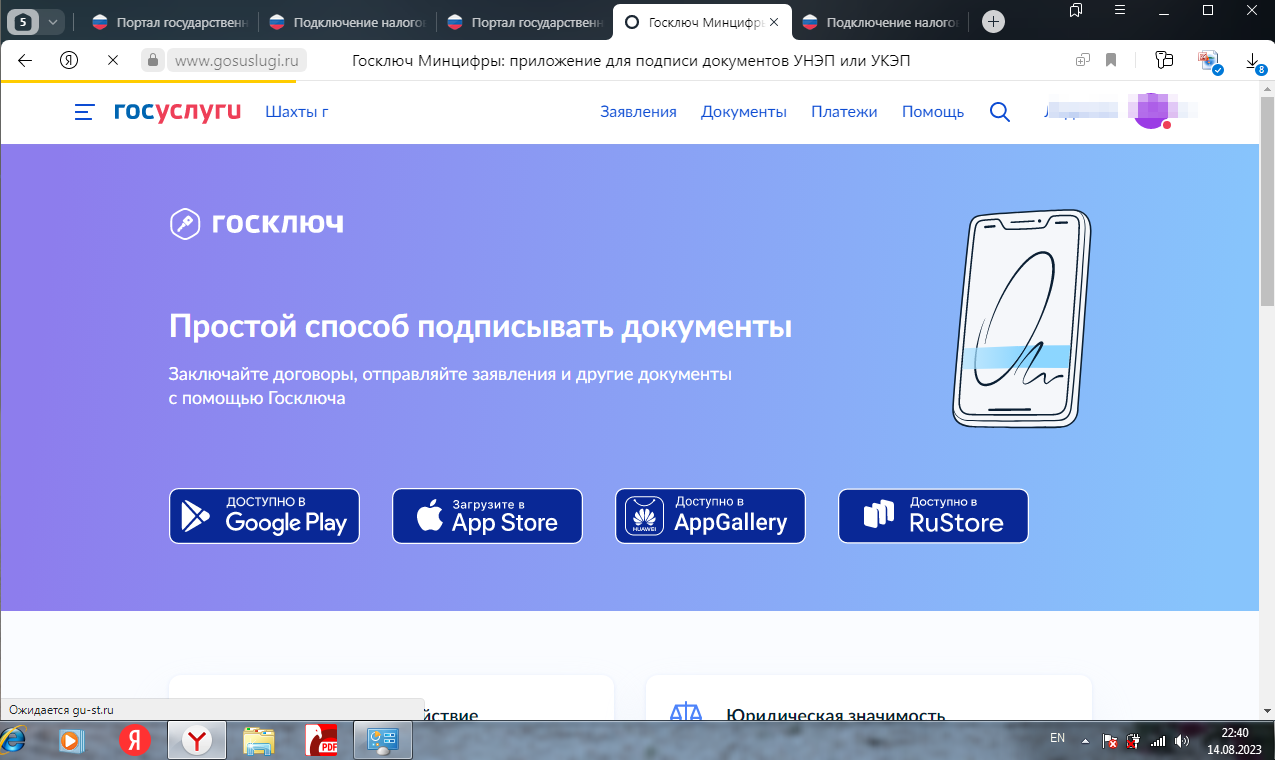 Регистрируемся в приложении «Госключ». В течение 10 минут в приложение Госключ поступает документ на подпись. Подписываем документ. 
__________________________________

Вы являетесь получателем налогового уведомления через ЕПГУ!